ИСТОРИЯ НОВОГОДНЕЙ ЁЛОЧКИ.
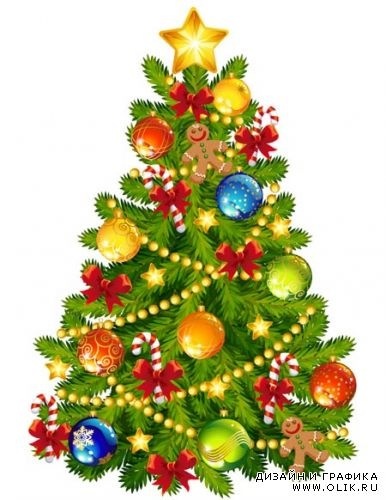 Цель: Узнать историю появления новогодней ёлки.
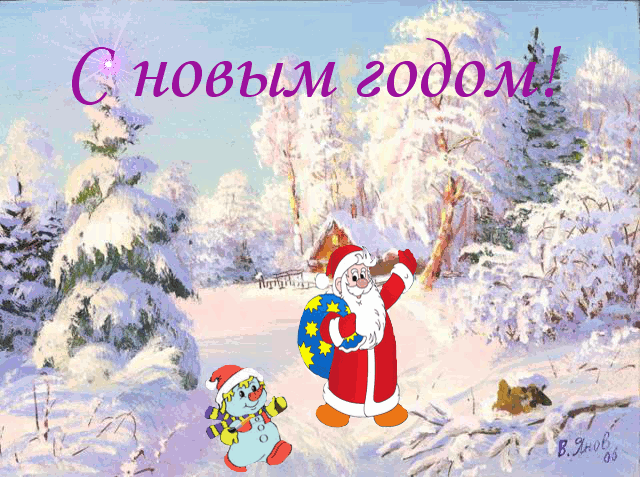 Как  возник  культ ели как символ 
 неумирающей природы?
Древние германцы верили в духов  и в то что духи  обитают в деревьях.  Духов надо было задабривать. И для этого на дерево  нужно развешивать дары. Древние германцы верили  в то, что дерево  должно быть вечнозелёным
(олицетворяющим  бессмертие).
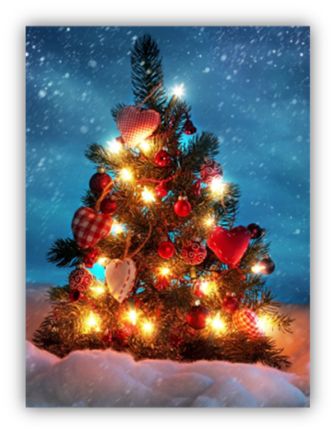 Рождественская  легенда
В рождественскую ночь все растения отправились в Вифлеем поклониться младенцу Иисусу.  Но только  скромная северная ёлочка  отличилась среди них : она вдруг засияла блеском сотен огней . Это на небе свершилось чудо: звёзды стали падать на землю и осыпали еловые ветви.
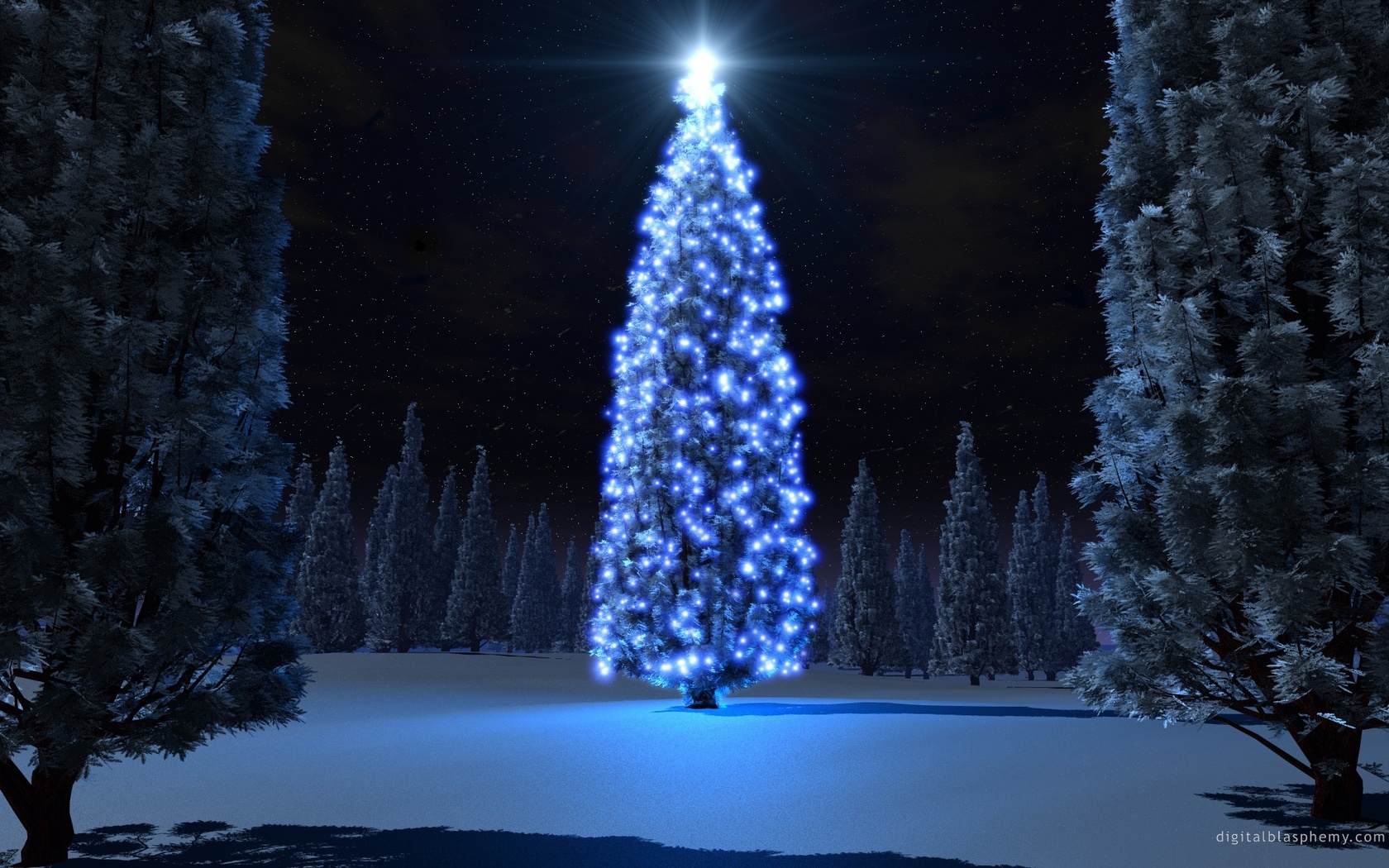 Как  ёлка  покоряла  европейские страны
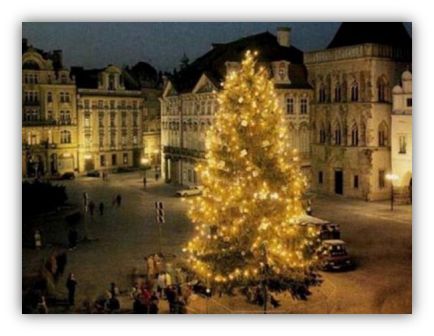 1820 год — новогодняя ёлка в Чехии
В Англии - в 1841 году
В 1819 -Венгрии
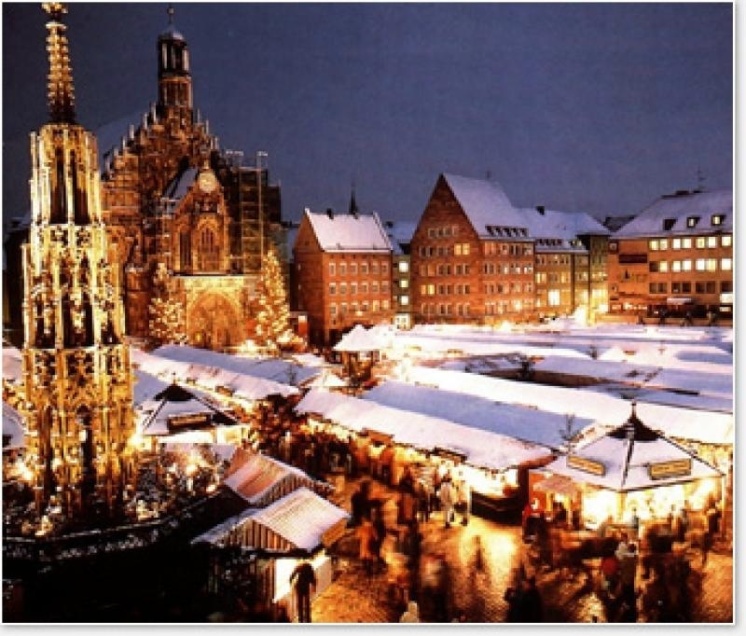 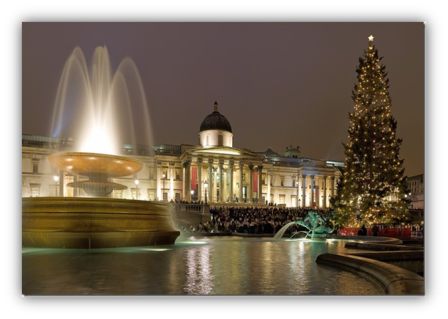 Когда  ёлка добралась и до России?
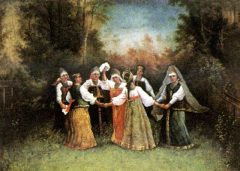 У древних славян  Новый год начинался не зимой, а весной 
(в марте) . 




И встречали они его не с ёлкой, а с берёзой.
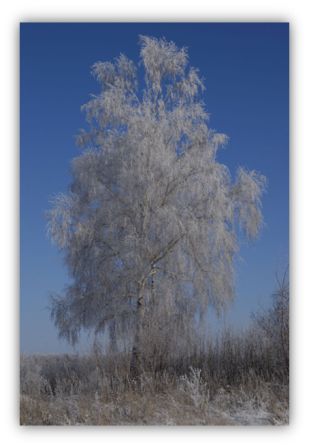 В 1699 году Петр I издал указ, согласно которому началом года стали считать 1 января.
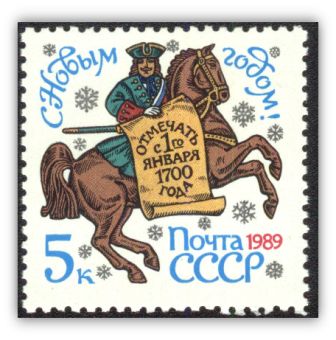 Также было велено в новогоднюю ночь пускать ракеты, зажигать огни и украсить столицу хвоей.
Однако, после Октябрьской революции 1917 года 
ёлка в нашей стране была запрещена  
(как рождественское дерево).
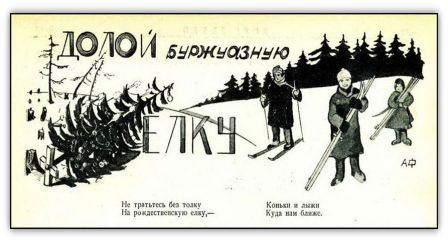 В 1935 году  решили возродить старый обычай, чтобы новогодняя ёлка стала прекрасным развлечением для детей рабочих и крестьян.
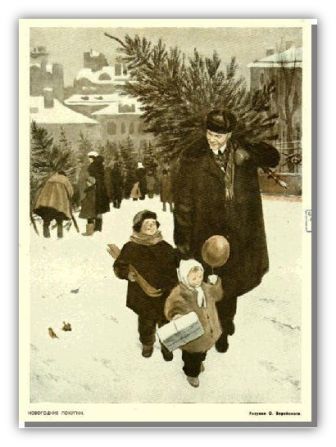 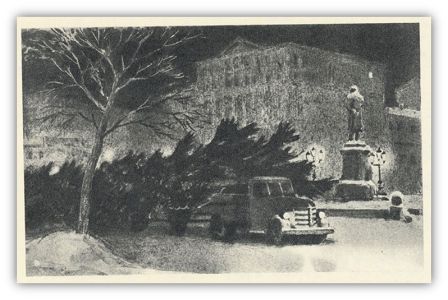 На Красной площади в Москве первая новогодняя ёлка была установлена в 1954 году.
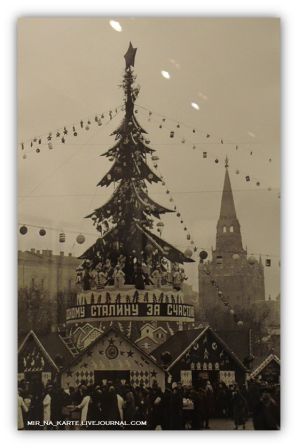 С тех пор это стало доброй традицией.
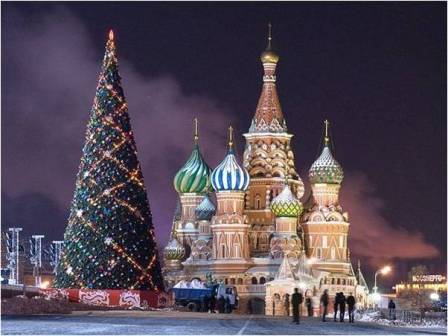 Спасибо за внимание !!!
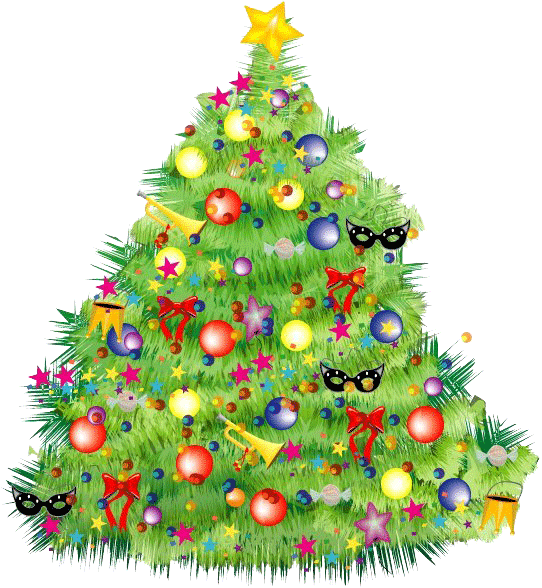